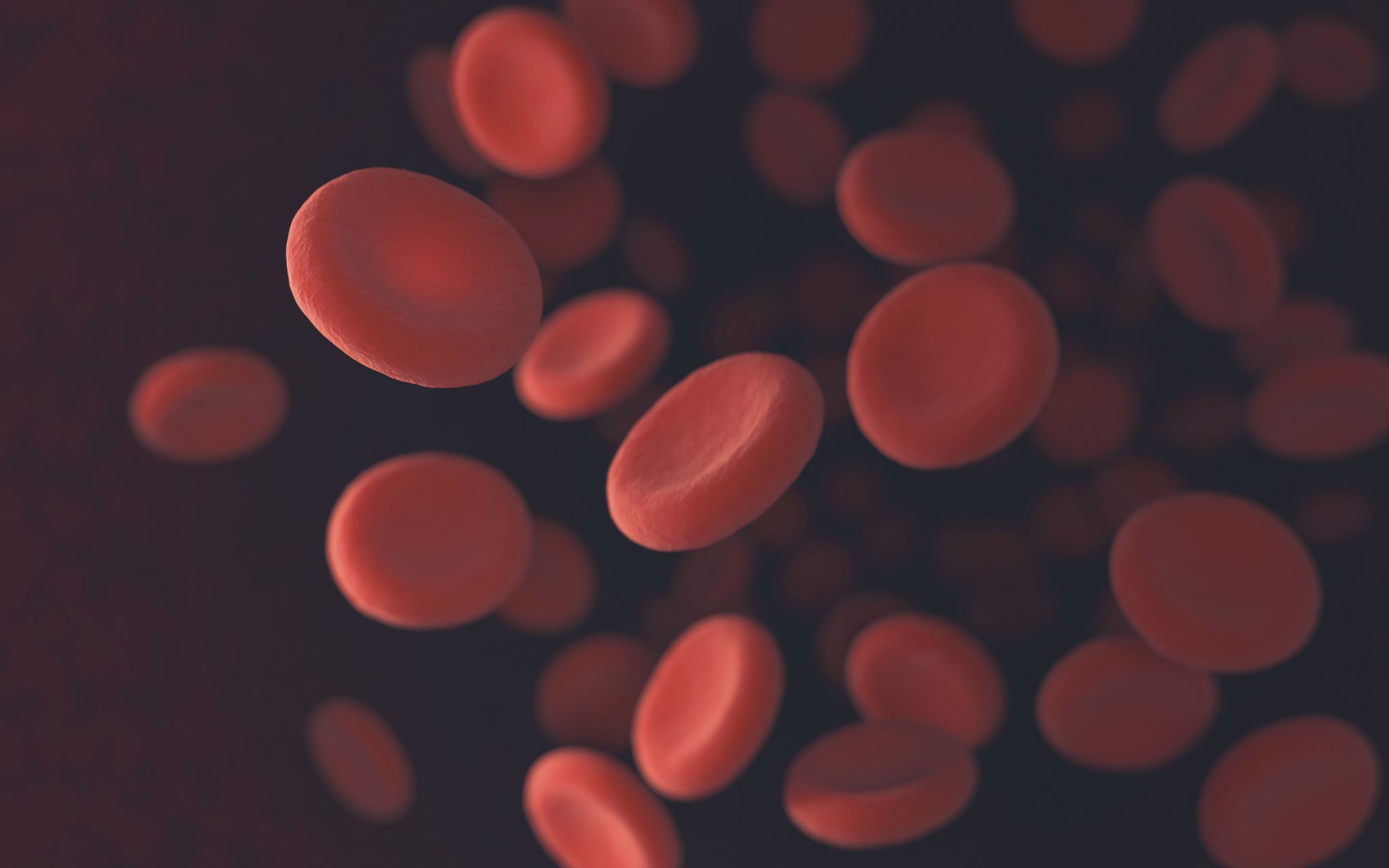 Eine Patientin mit Anämie
Medcongress 18.05.22
Anamnese
Status
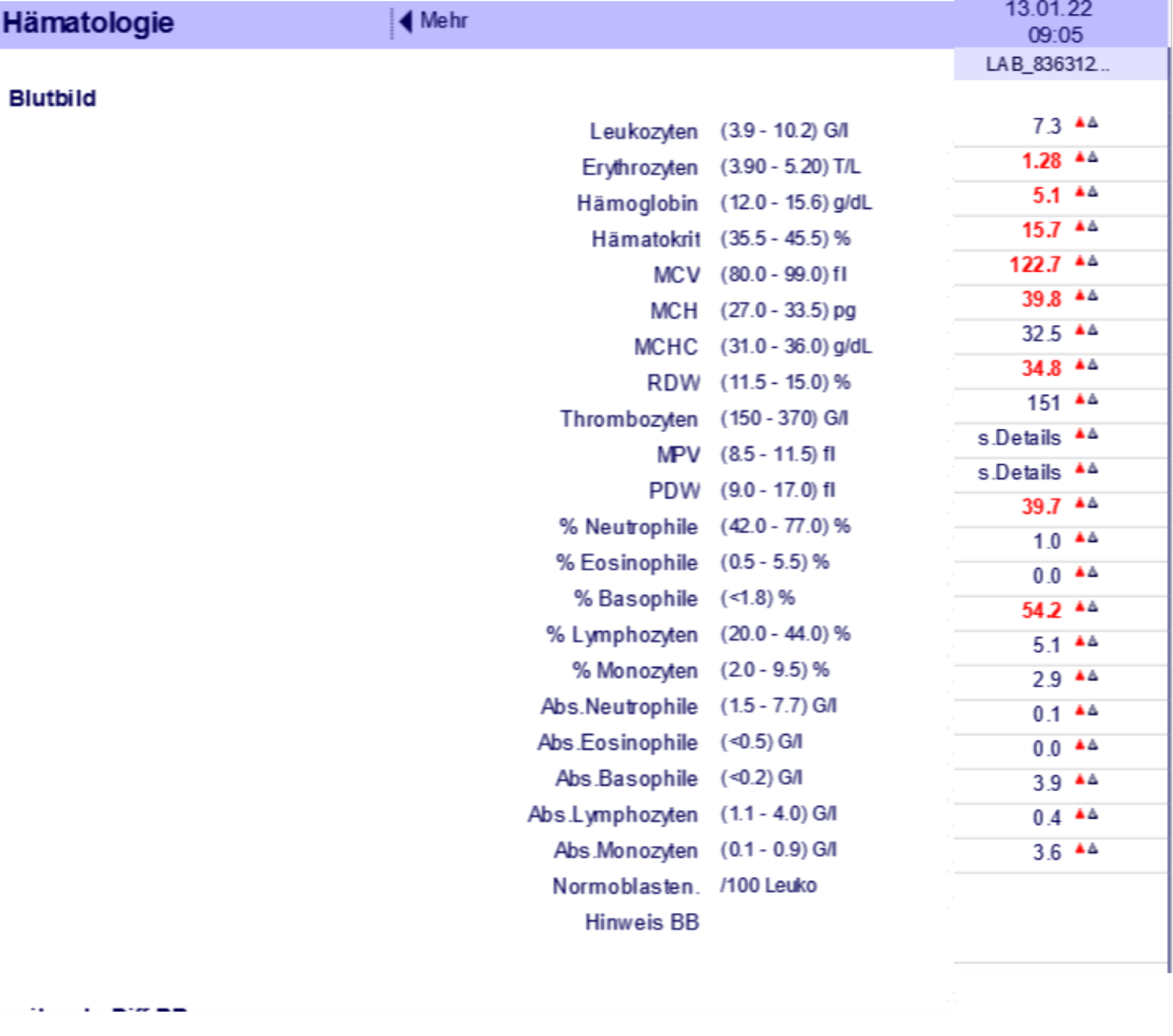 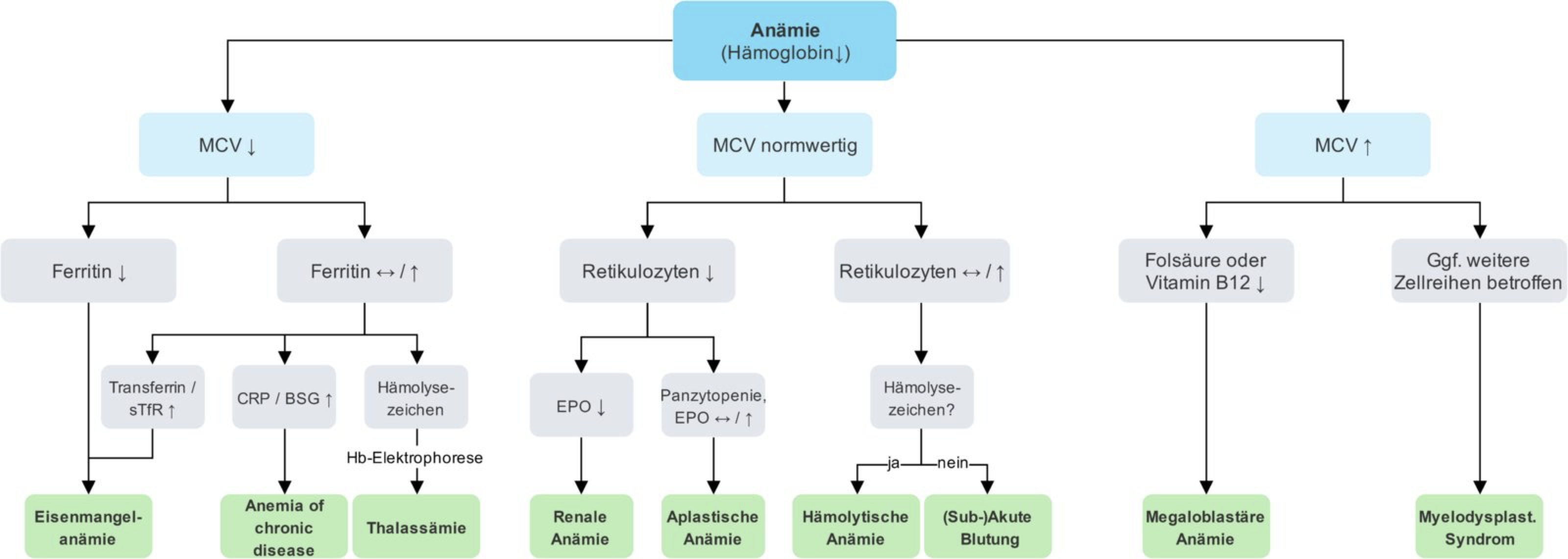 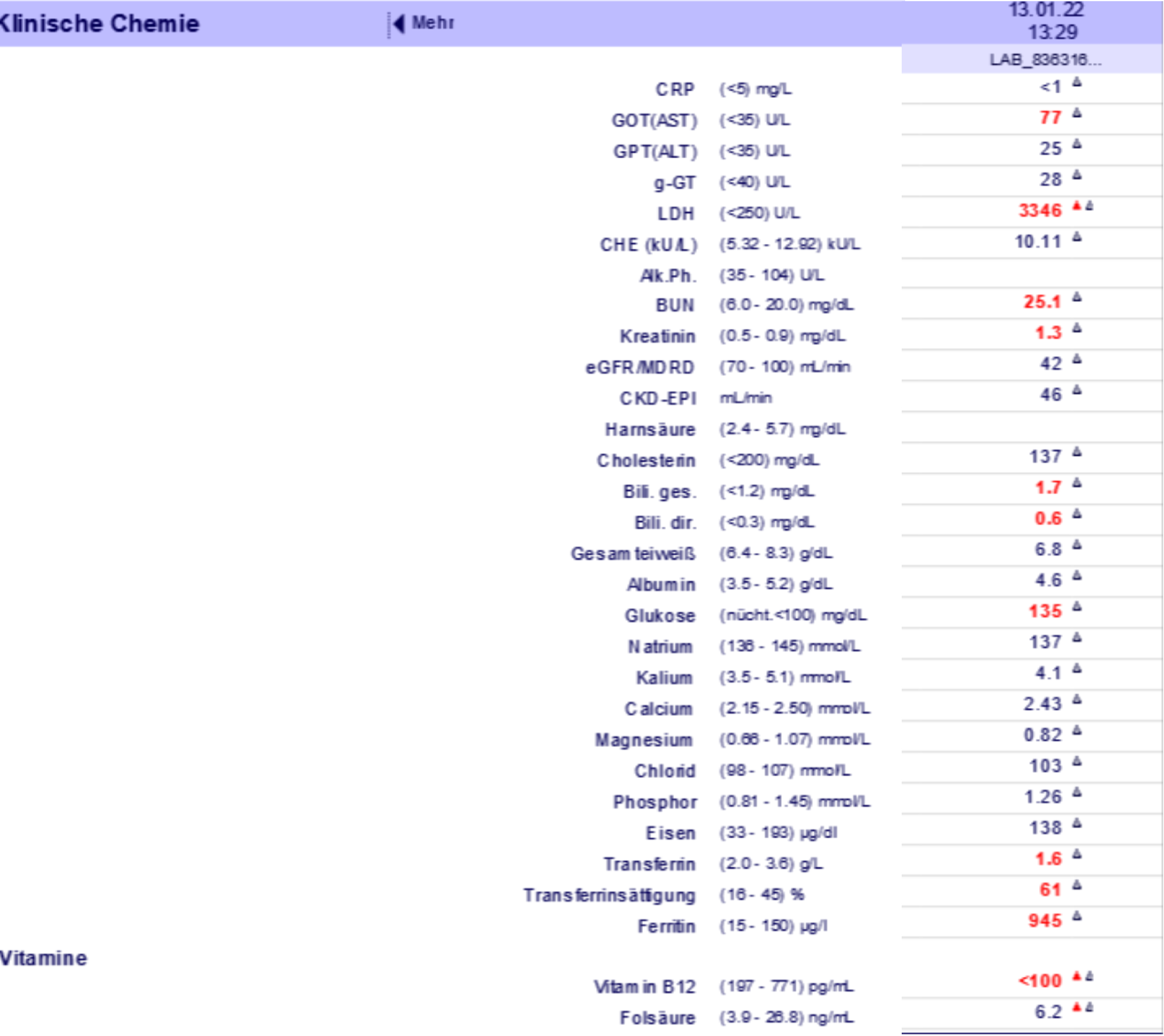 Vitamin B12-Mangel
Verminderte Zufuhr
Verminderte Aufnahme
Streng vegane Ernährung

Mangelernährung im Alter

Anorexie

Chron. C2-Abusus
Maldigestion:
   Magensäureproduktion: PPI, H2-Antagonisten
Malabsorption: 
Perniziöse Anämie
Gastrointestinale Eingriffe
CED, Zöliakie
Genetische Prädisposition
Medikamente
Perniziöse Anämie
Autoantikörper gegen Parietalzellen der Magenschleimhaut → Zerstörung → Atrophische Gastritis mit Achlorhydrie und Intrinsic-Faktor-Mangel

Autoantikörper gegen Intrinsic-Faktor → Blockierung der Vitamin-B12-Bindungsstelle und konsekutiv der Aufnahme des Vitamin-B12-Intrinsic-Faktor-Komplexes
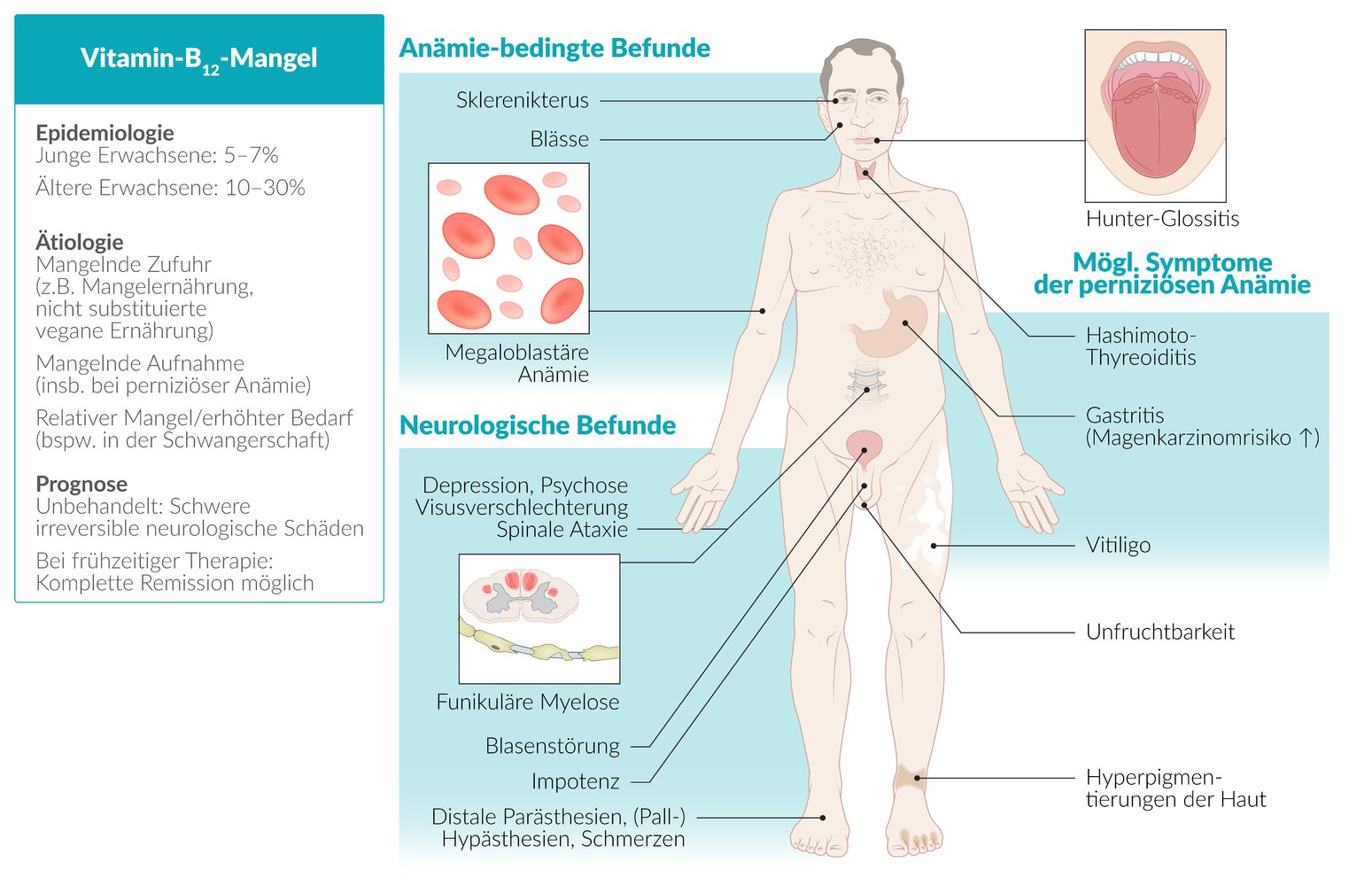 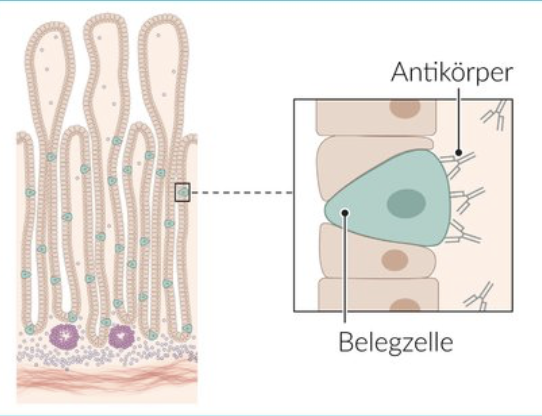 Endoskopisch: 
Chron. Corpusgastritis mit inkompletter intestinaler Metaplasie und Rarefizierung des Drüsenfeldes – Gastritis Typ A

Chron. Duodenitis
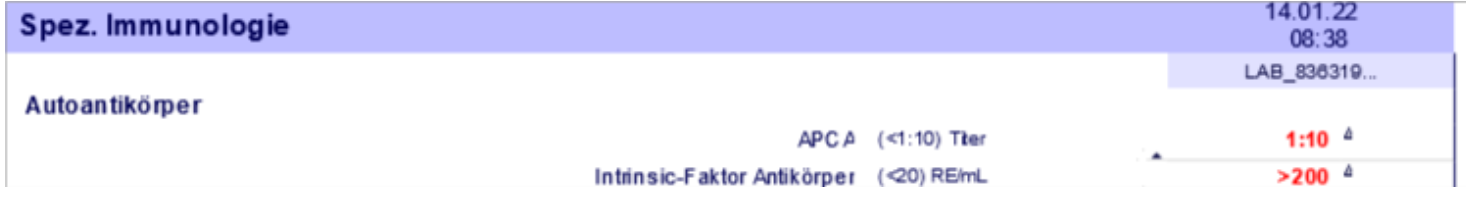 Therapie
Lebenslange Gabe von Erycytol 
1. Monat 1x/Woche
Anschließend 1x/Monat

Bei symptomatischer Patientin 1 EK 

Eisensubstitution bei zusätzl. Eisenmangel

CAVE Malignomrisiko
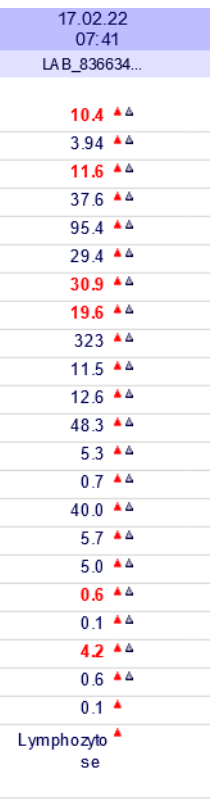 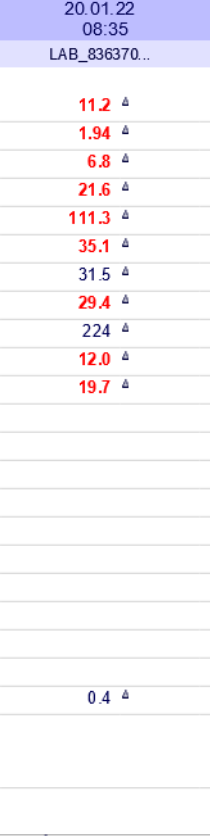